Nimm Gott zum Vorbild!
Epheser-Brief 5,1-2
Serie: Geisterfülltes Leben ist konkret und unkompliziert! (1/4)
„Dir, Herr, kommt es aufTreue und Zuverlässigkeit an!“
Jeremia 5,3
„Ich muss die Gebildeten ansprechen, sie werden es bestimmt wissen. Aber gerade sie haben Gott den Gehorsam aufgekündigt und sich von ihm losgerissen, als wären seine Gebote nur eine lästige Fessel.“
Jeremia 5,5
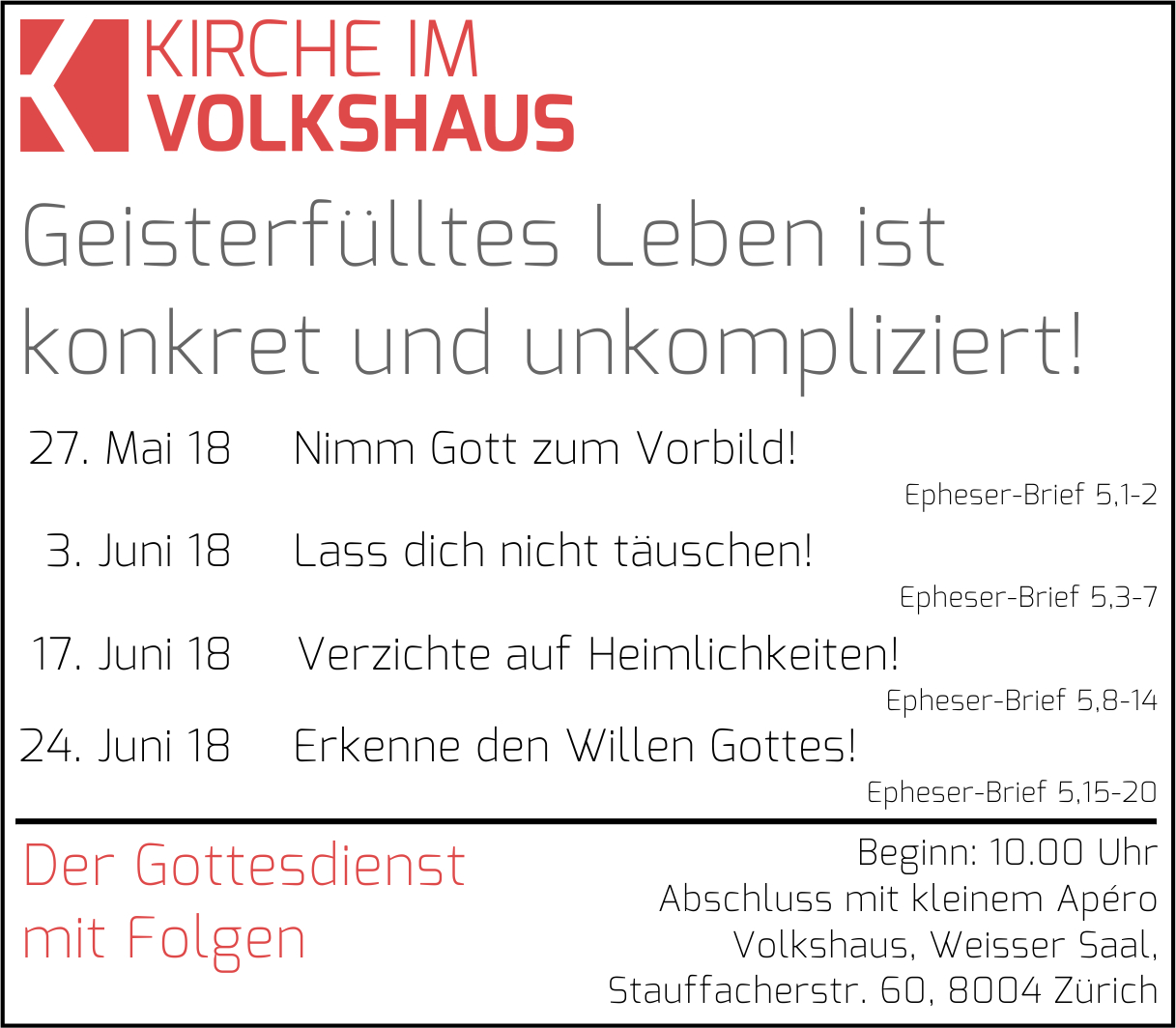 Nimm Gott zum Vorbild!
Epheser-Brief 5,1-2
Reihe: Geisterfülltes Leben ist konkret und unkompliziert! (1/4)
„So ahmt nun Gott nach als geliebte Kinder und wandelt in der Liebe, wie auch Christus uns geliebt hat und hat sich selbst für uns gegeben als Gabe und Opfer, Gott zu einem lieblichen Geruch.“
Epheser-Brief 5,1-2
I. Seit Gottes Nachahmer!
„Seid untereinander freundlich und herzlich und vergebt einer dem andern, wie auch Gott euch vergeben hat in Christus.“
Epheser-Brief 4,32
„So ahmt nun Gott nach!“
Epheser-Brief 5,1
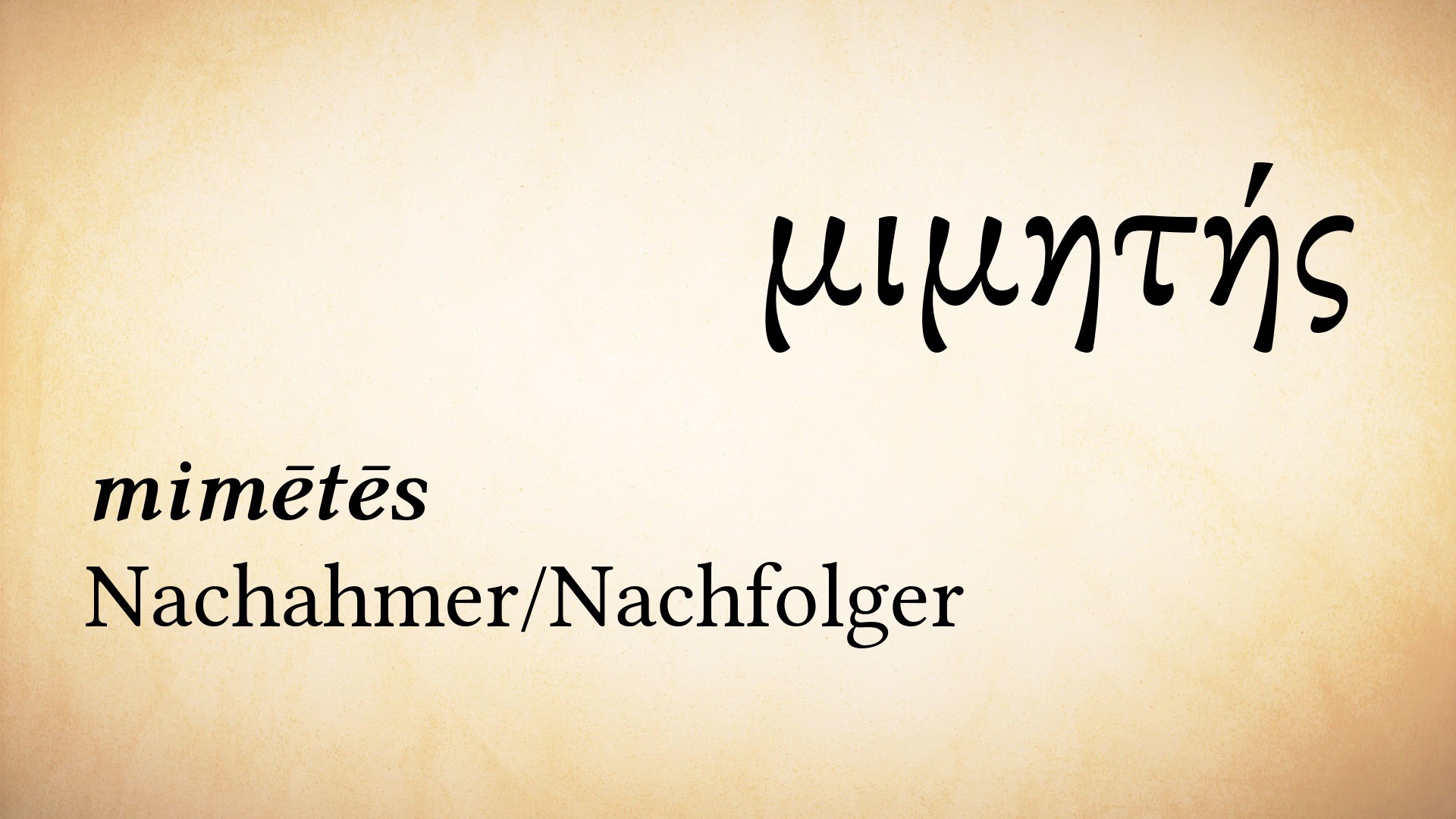 „Ich bin der HERR, der euch aus Ägyptenland geführt hat, dass ich euer Gott sei. Darum sollt ihr heilig sein, denn ich bin heilig.“
3.Mose 11,45
„Liebt eure Feinde und bittet für die, die euch verfolgen, auf dass ihr Kinder seid eures Vaters im Himmel.“
Matthäus-Evangelium 5,44-45
„Darum sollt ihr vollkommen sein, wie euer himmlischer Vater vollkommen ist.“
Matthäus-Evangelium 5,48
„So ahmt nun Gott nach als geliebte Kinder.“
Epheser-Brief 5,1
II. Lebe in der Liebe!
„Lebt in der Liebe, wie auch Christus uns geliebt hat und hat sich selbst für uns gegeben als Gabe und Opfer, Gott zu einem lieblichen Geruch.“
Epheser-Brief 5,2
„Niemand hat grössere Liebe als die, dass er sein Leben lässt für seine Freunde.“
Johannes-Evangelium 15,13
„Das ist mein Gebot, dass ihr einander liebt, wie ich euch liebe.“
Johannes-Evangelium 15,12
„Denn Gott hat die Welt so geliebt, dass er seinen einzigen Sohn gab, auf dass alle, die an ihn glauben, nicht verloren werden, sonderndas ewige Leben haben.“
Johannes-Evangelium 3,16
„Das ist das Fundament der Liebe: nicht, dass wir Gott geliebt haben, sondern dass er uns geliebt und seinen Sohn als Sühneopfer für unsere Sünden zu uns gesandt hat.“
1.Johannes-Brief 4,10
„Christus hat uns geliebt und hat sich selbst für uns gegeben als Gabe und Opfer, Gott zu einem lieblichen Geruch.“
Epheser-Brief 5,2
„Ihr Männer, liebt eure Frauen, wie auch Christus die Gemeinde geliebt hat und hat sich selbst für sie dahingegeben.“
Epheser-Brief 5,25
Schlussgedanke
„Ich habe aber alles erhalten und habe Überfluss. Ich habe in Fülle, nachdemich durch Epaphroditus empfangen habe,was von euch gekommen ist:ein lieblicher Geruch,ein angenehmes Opfer,Gott gefällig.“
Philipper-Brief 4,18
„So ahmt nun Gott nach als geliebte Kinder und wandelt in der Liebe, wie auch Christus uns geliebt hat und hat sich selbst für uns gegeben als Gabe und Opfer, Gott zu einem lieblichen Geruch.“
Epheser-Brief 5,1-2